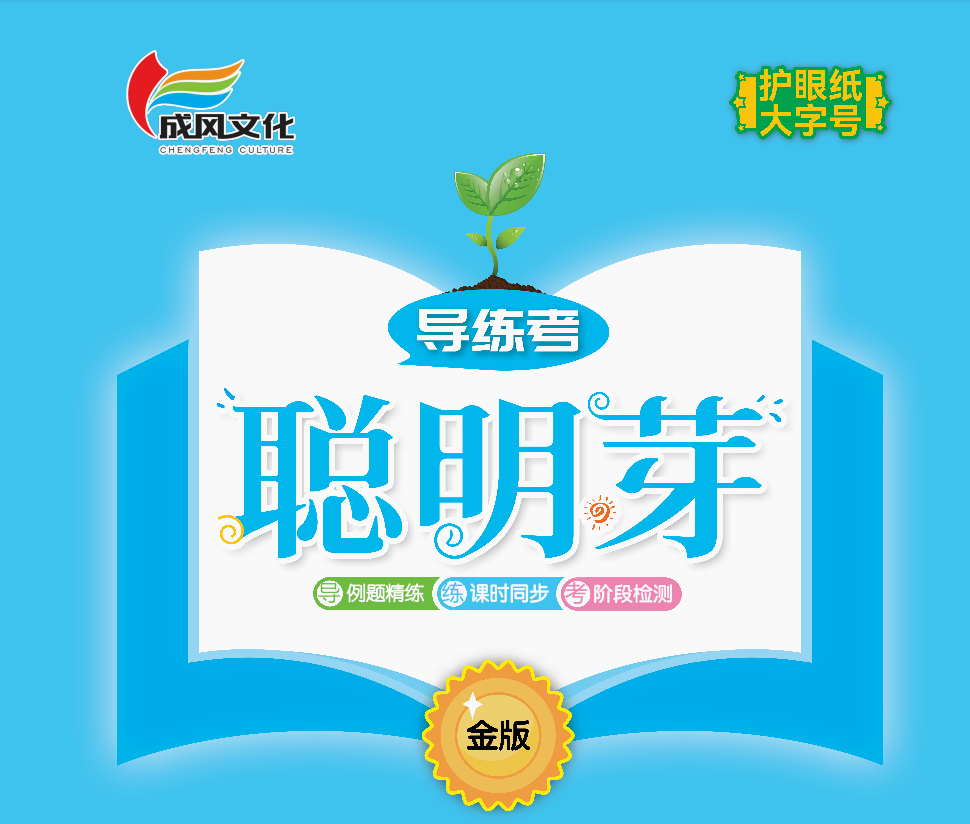 第三单元  100以内数的认识
第6课时  比较大小（2）
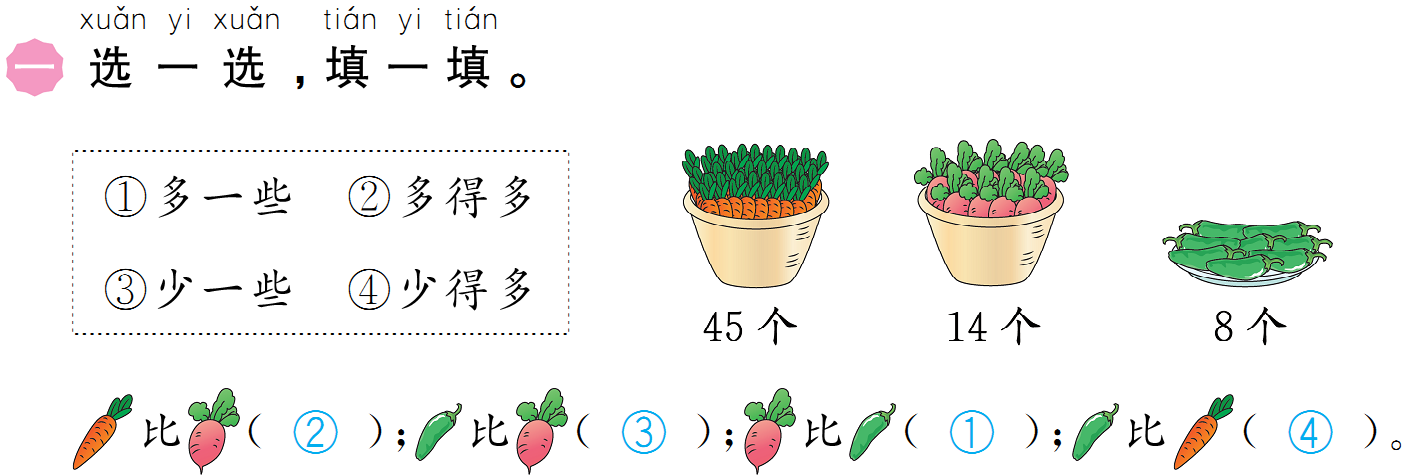 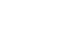 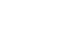 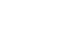 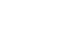 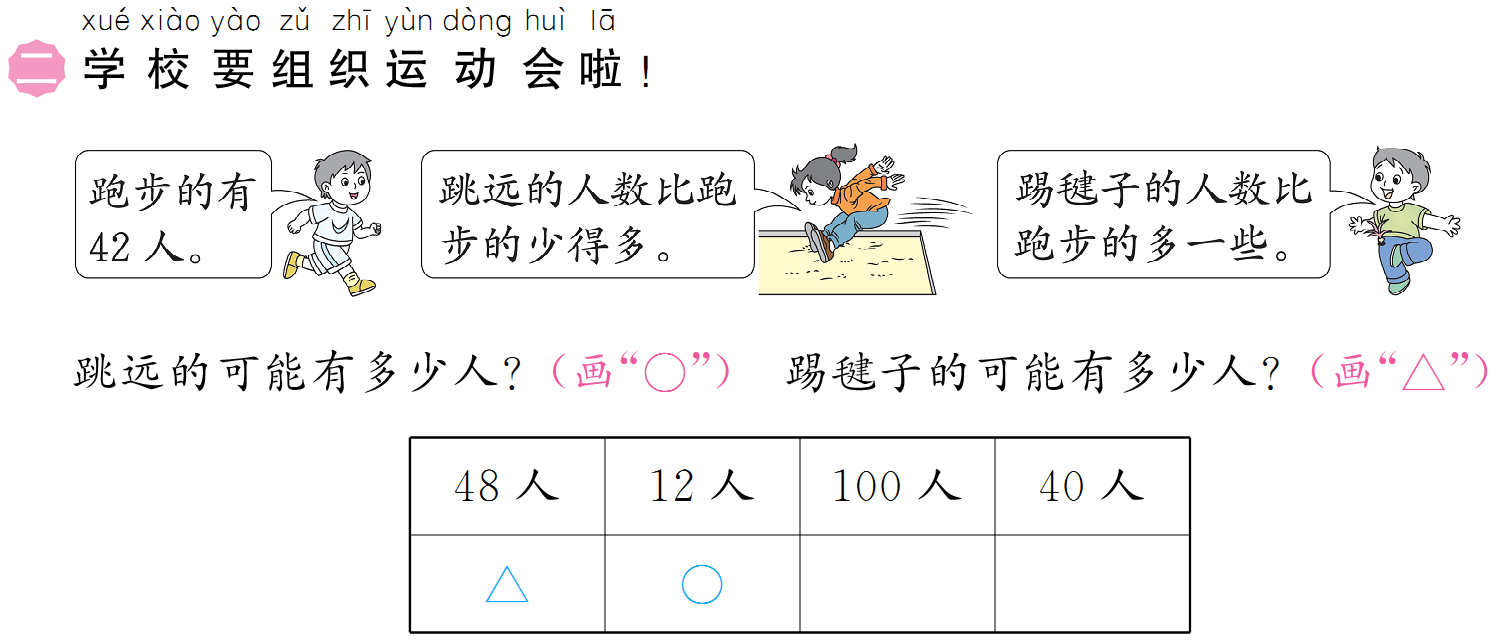 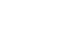 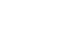 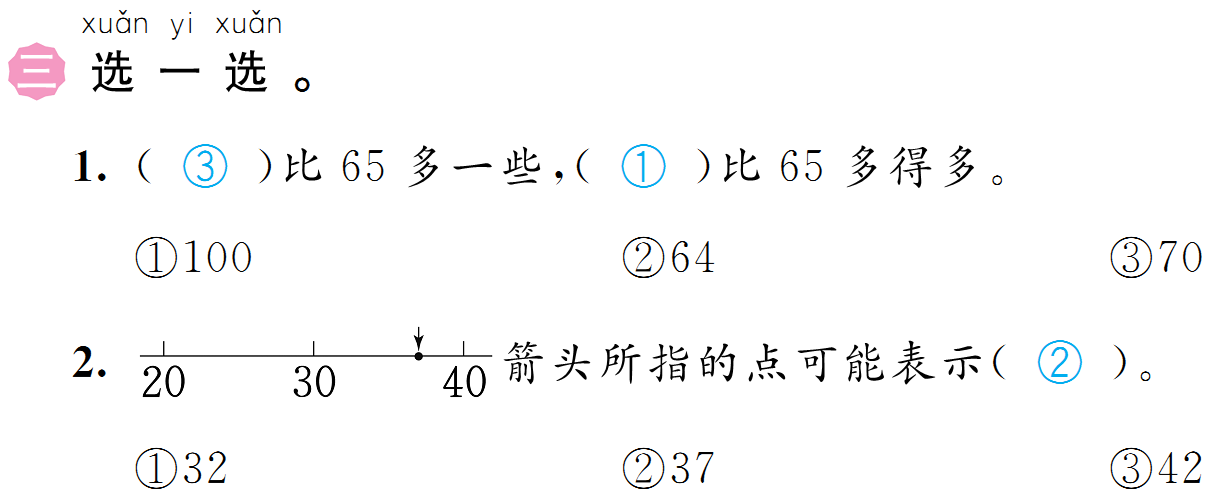 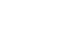 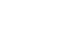 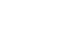 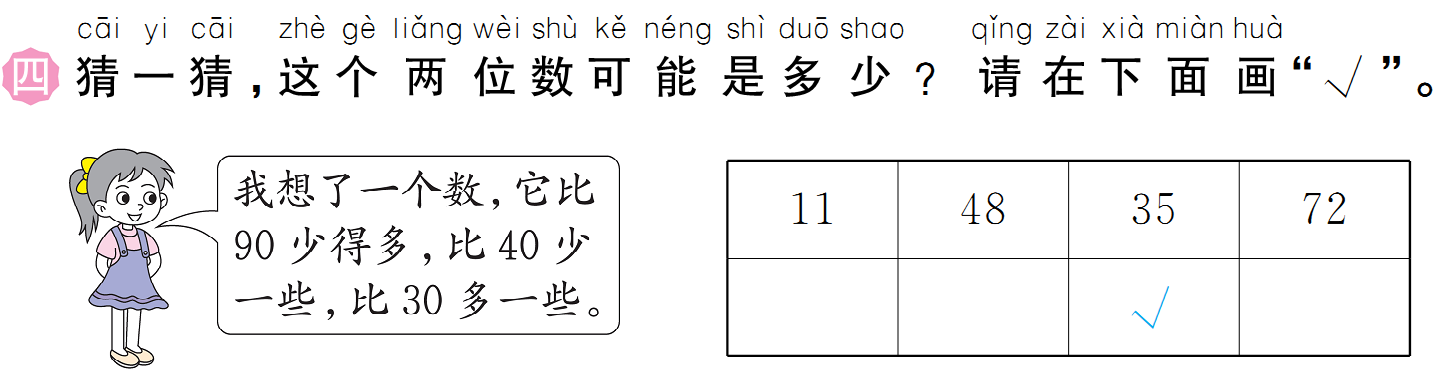 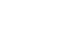 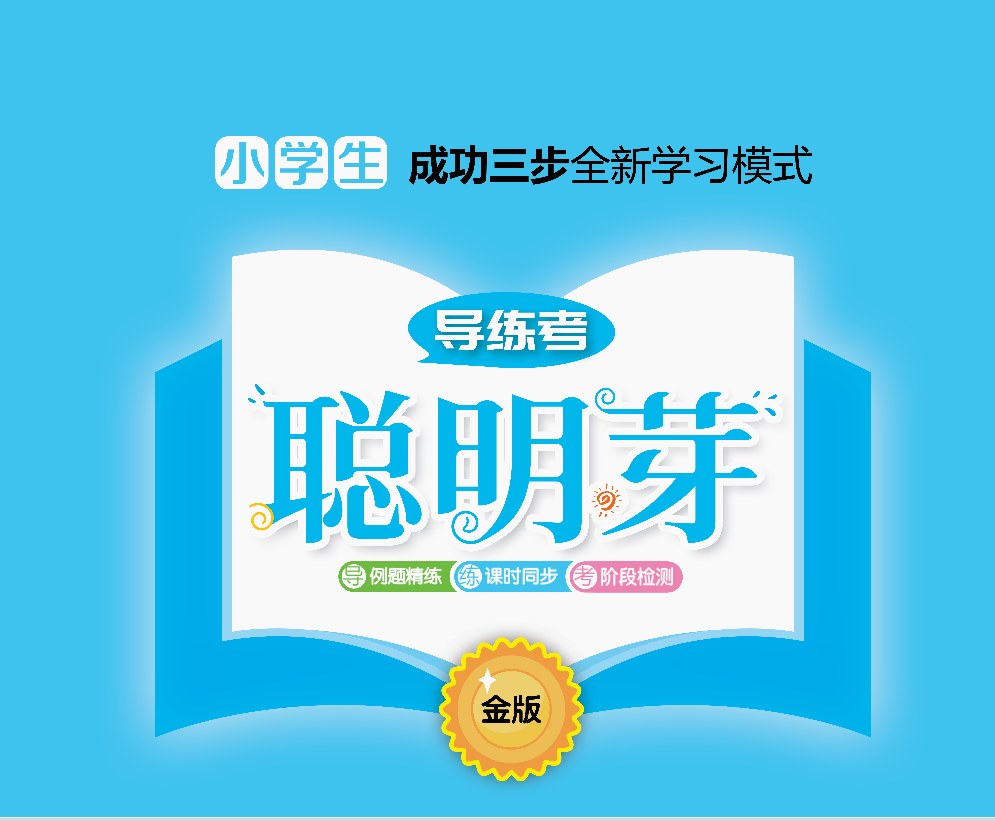